النفاق:أقسامه وخصاله
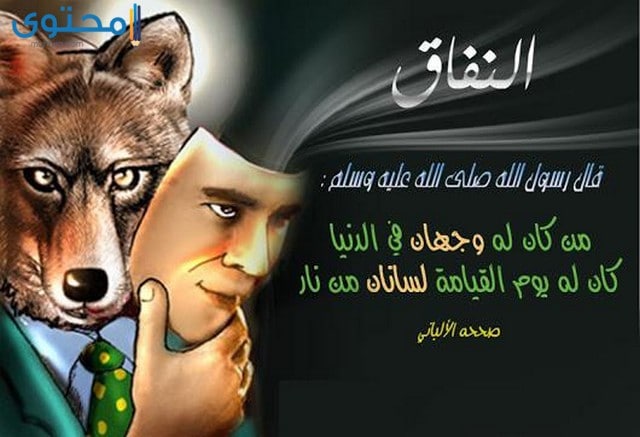 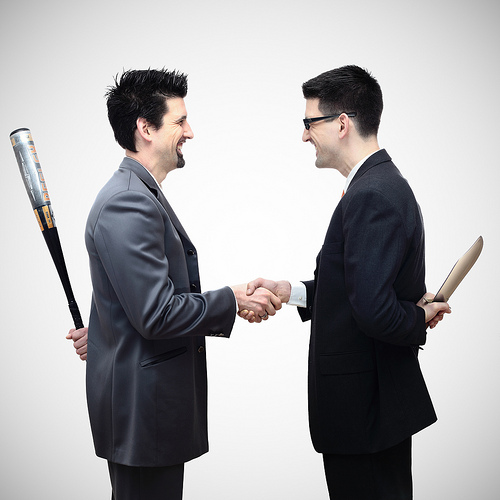 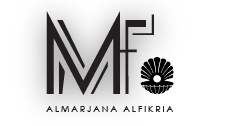 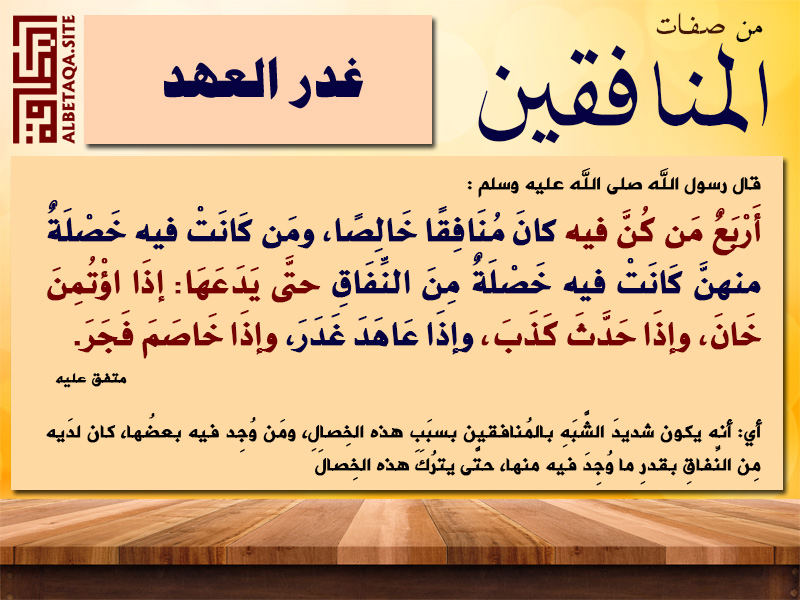 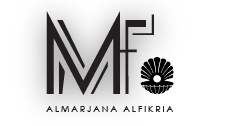 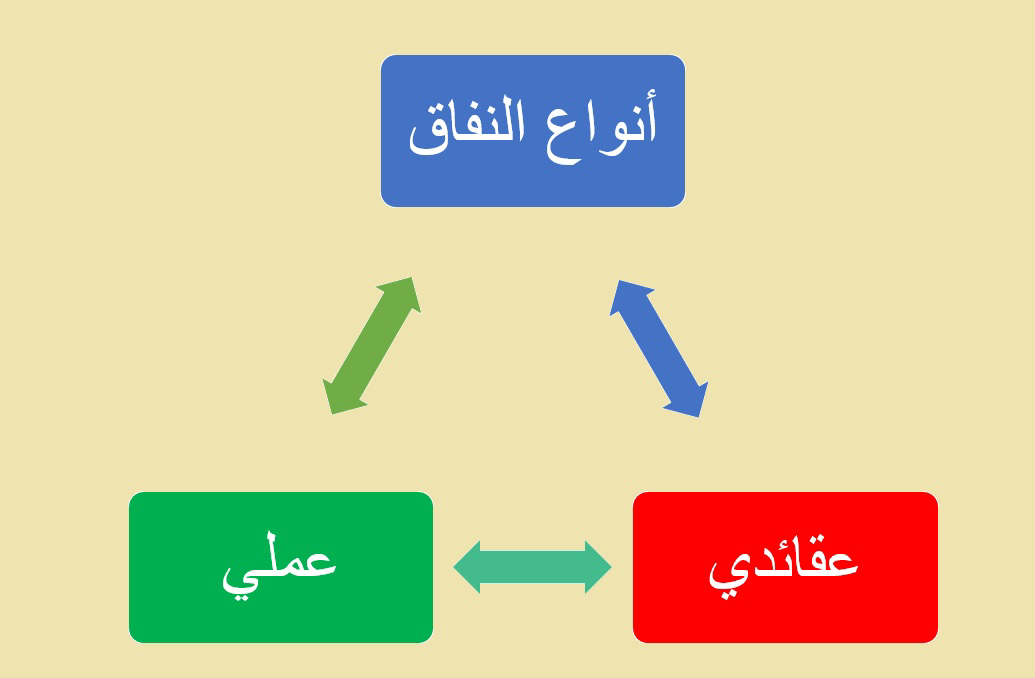 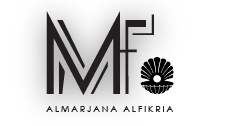 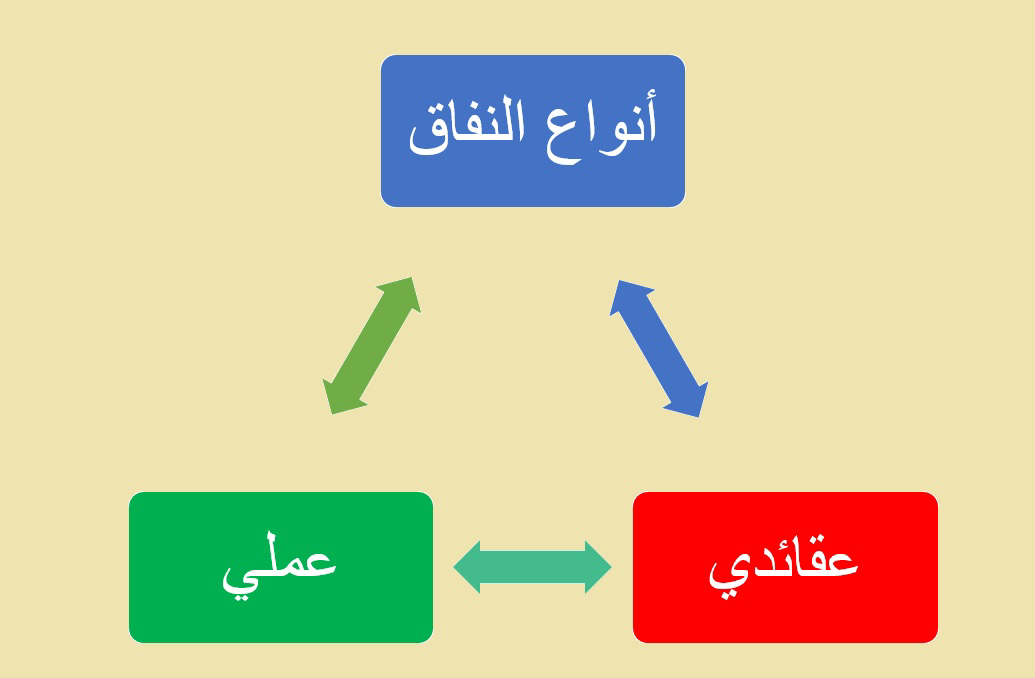 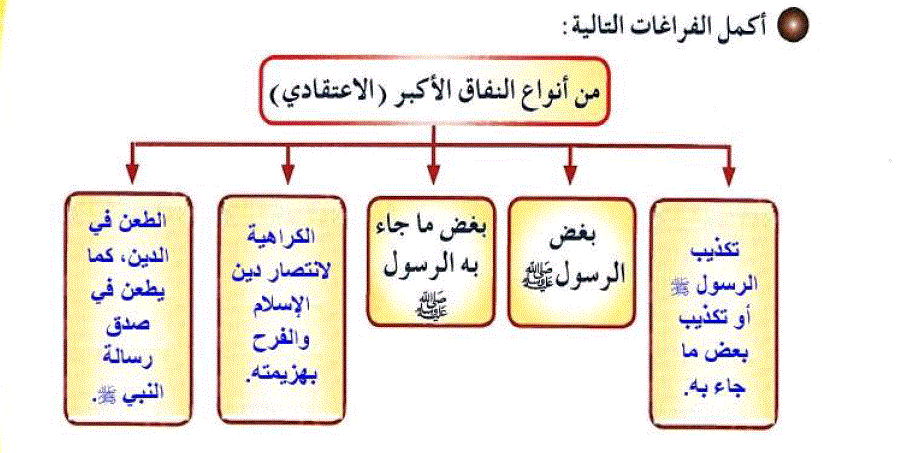 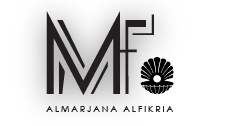 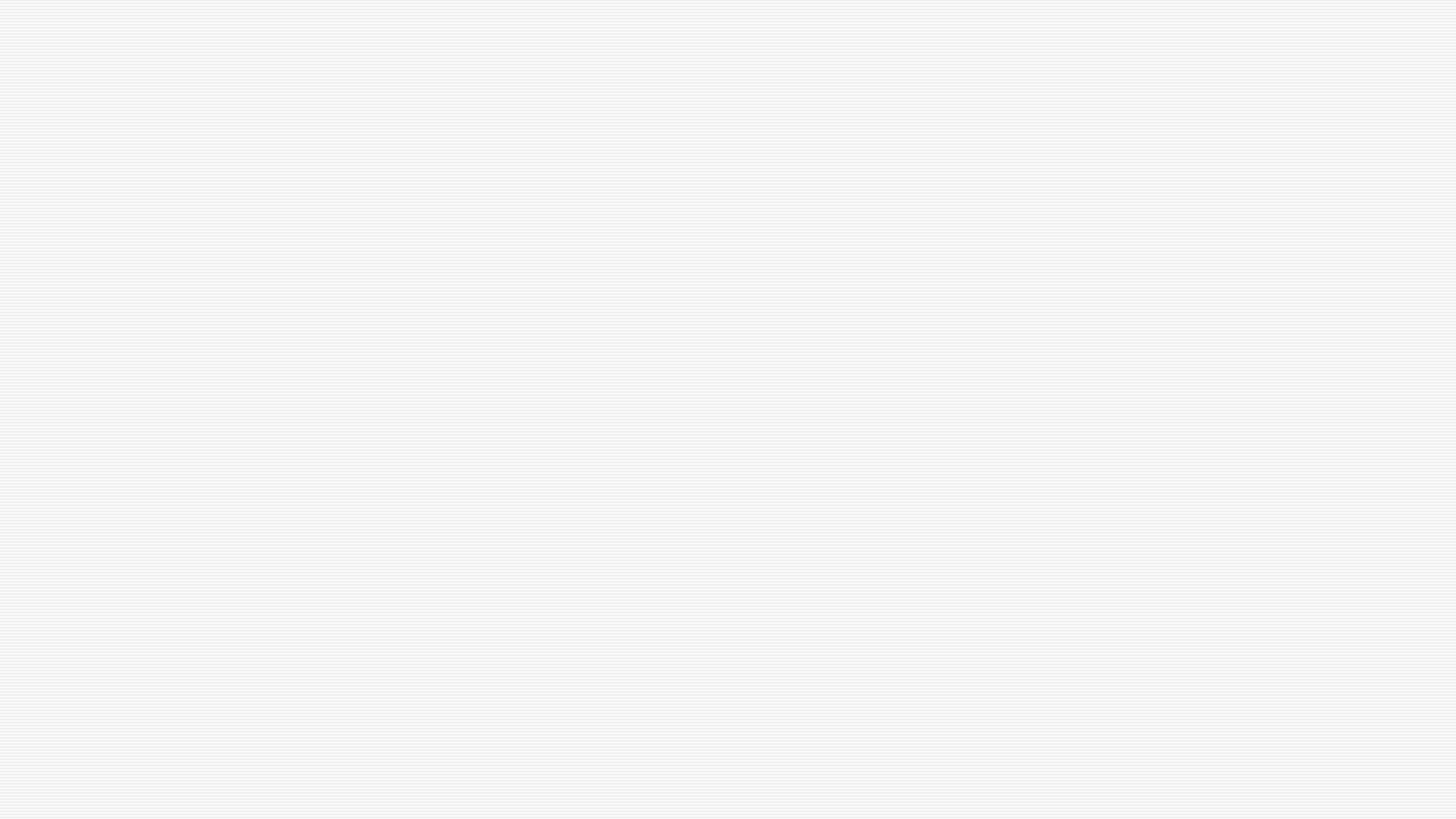 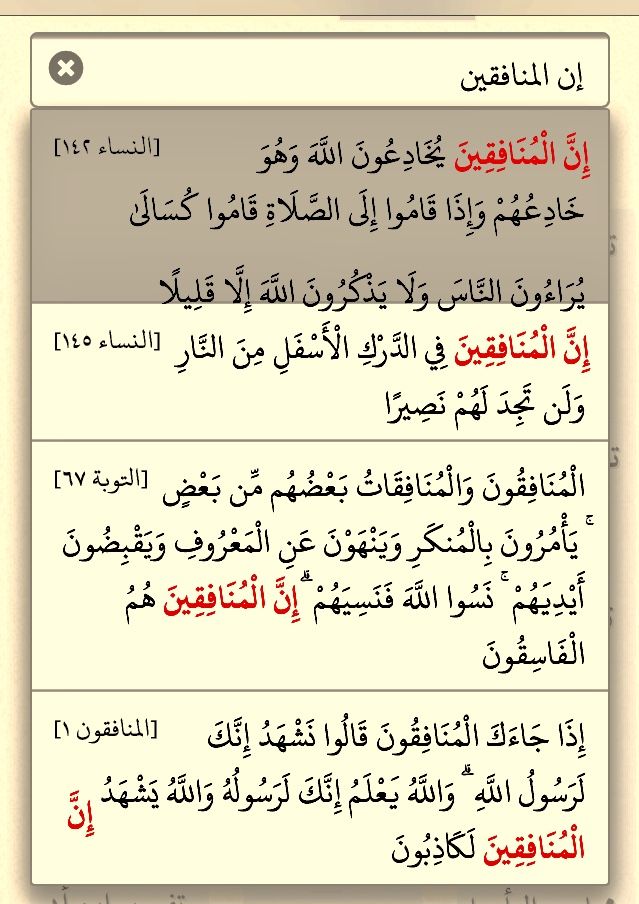 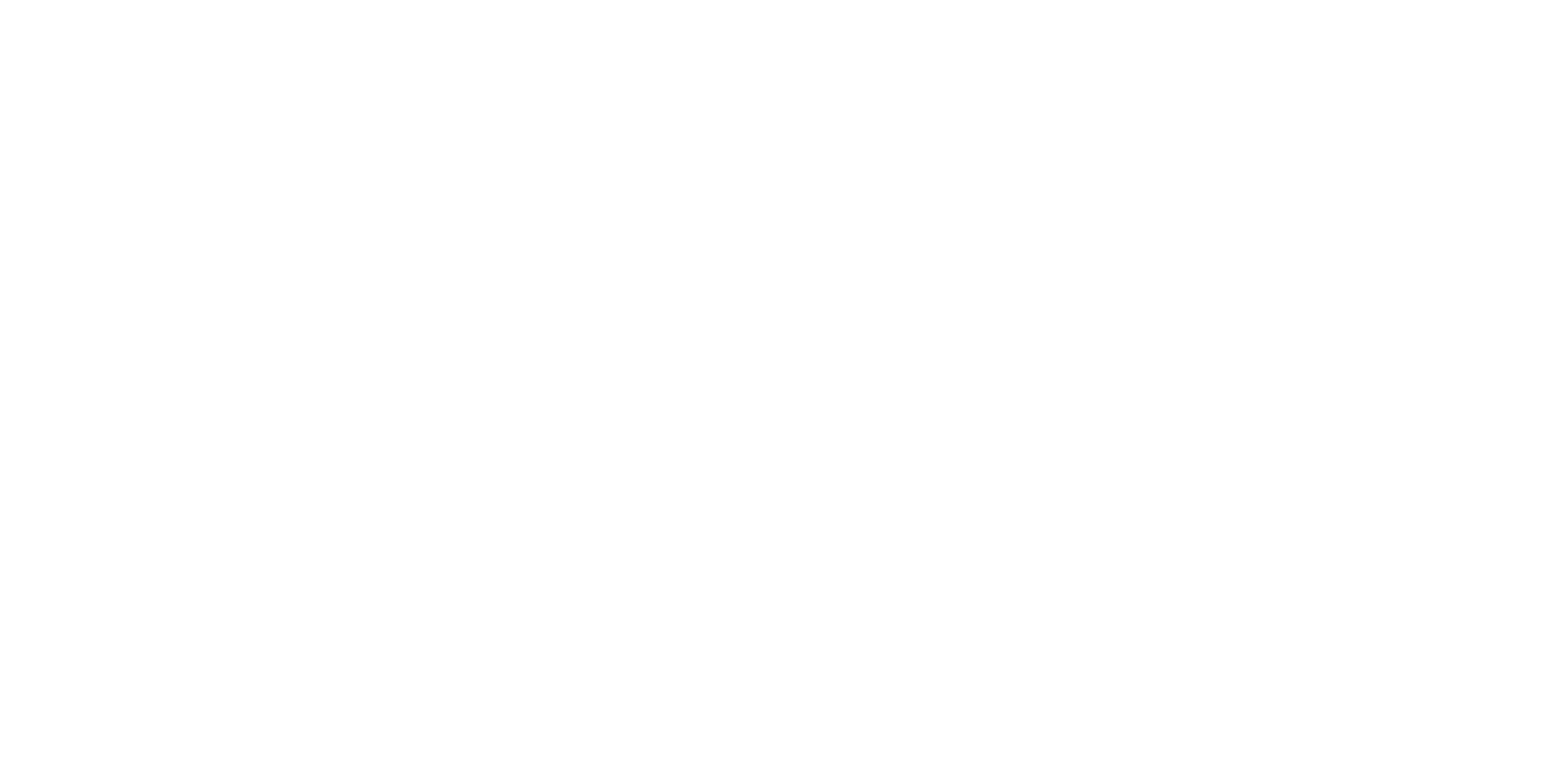 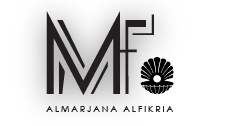 نشاط إثرائي
١
https://wordwall.net/ar/resource/6266913
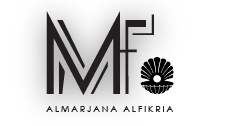 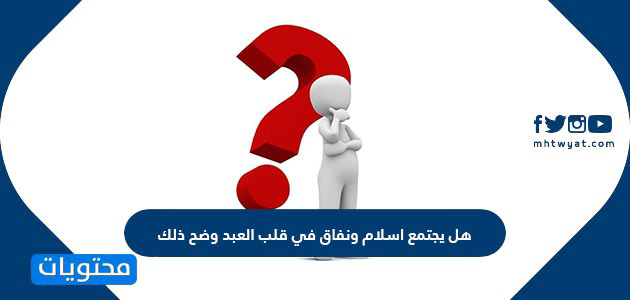 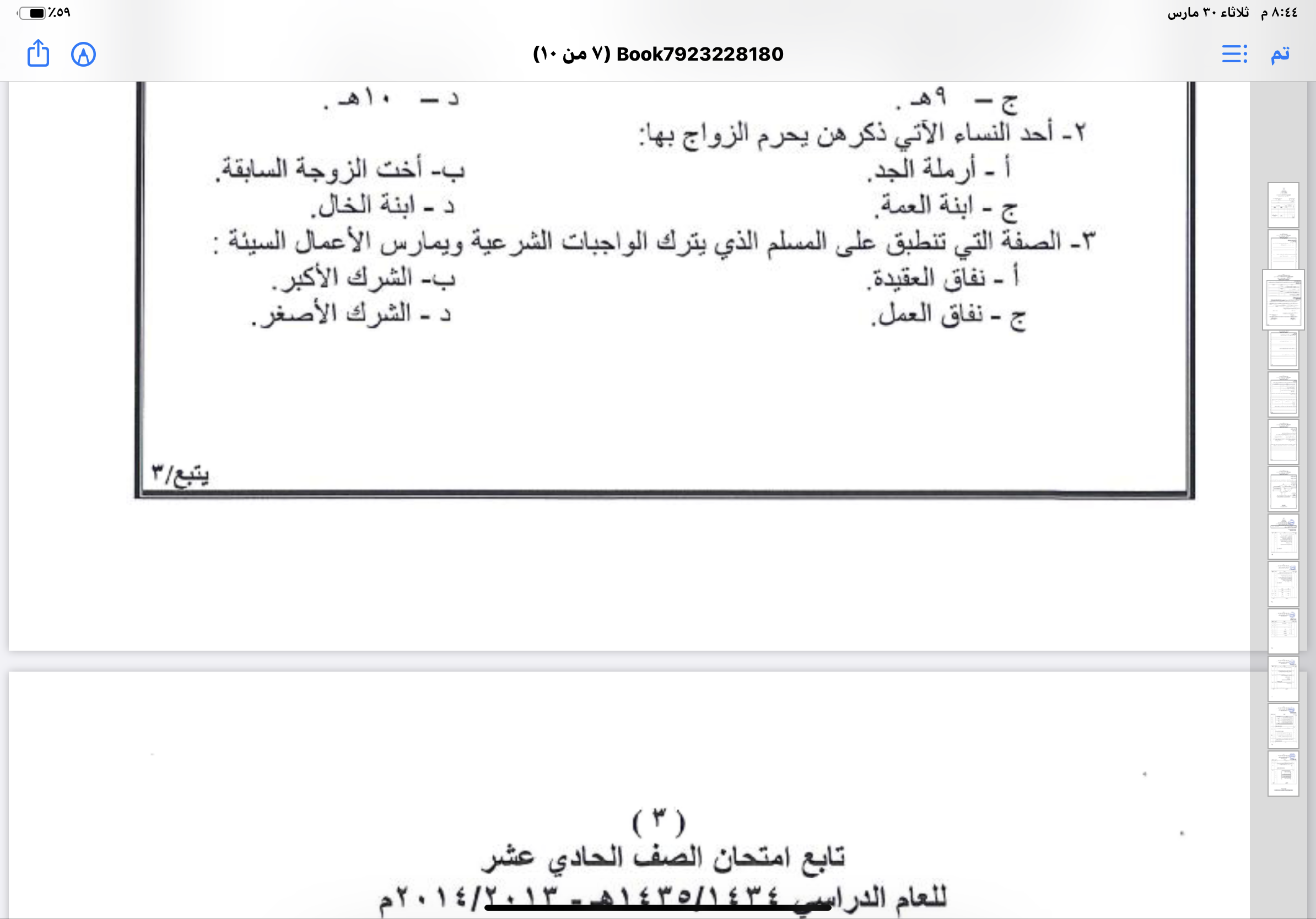 نشاط ختامي
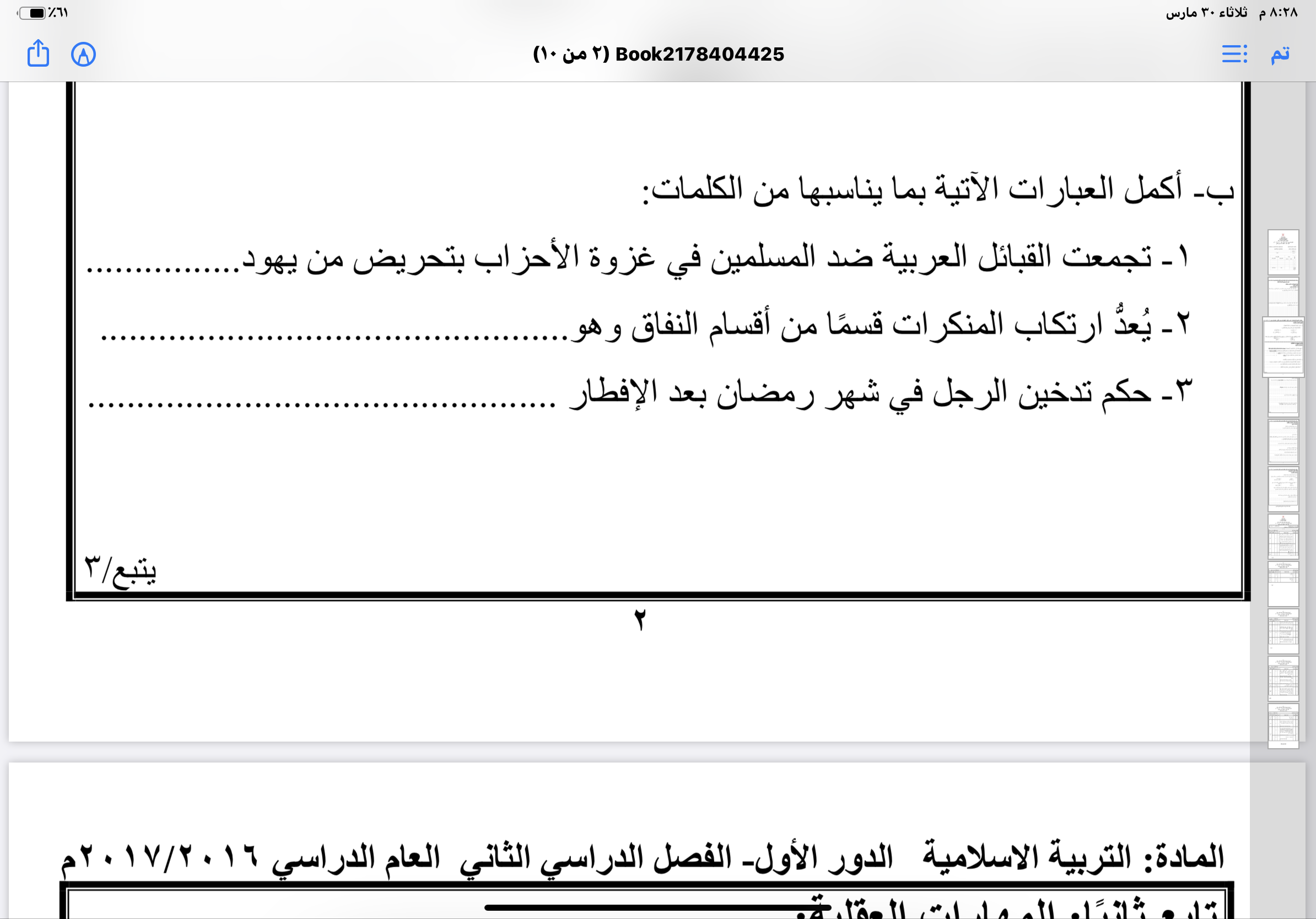 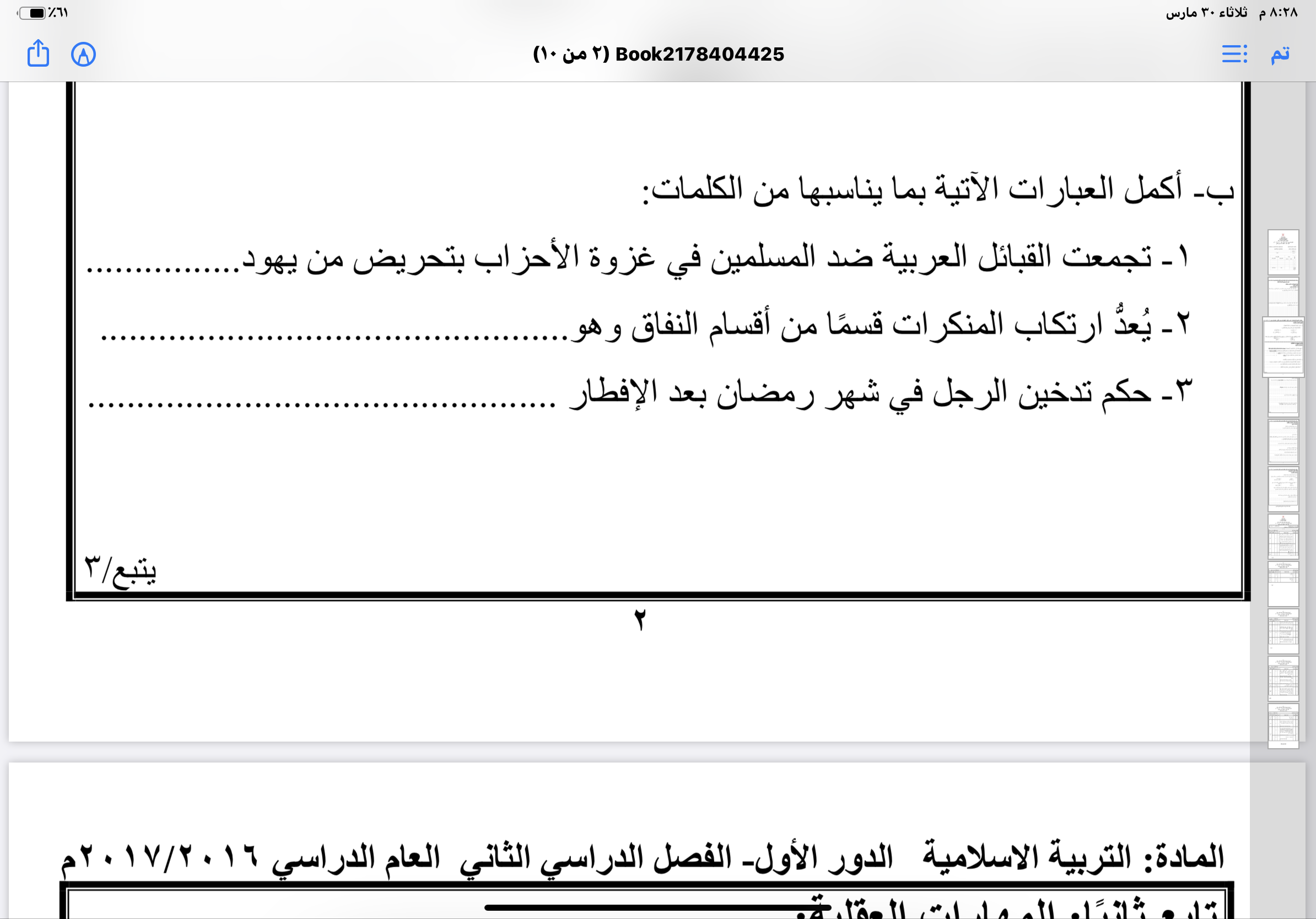 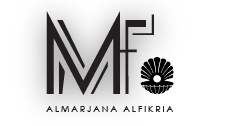 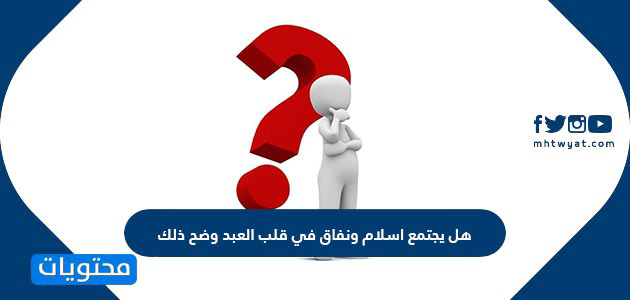 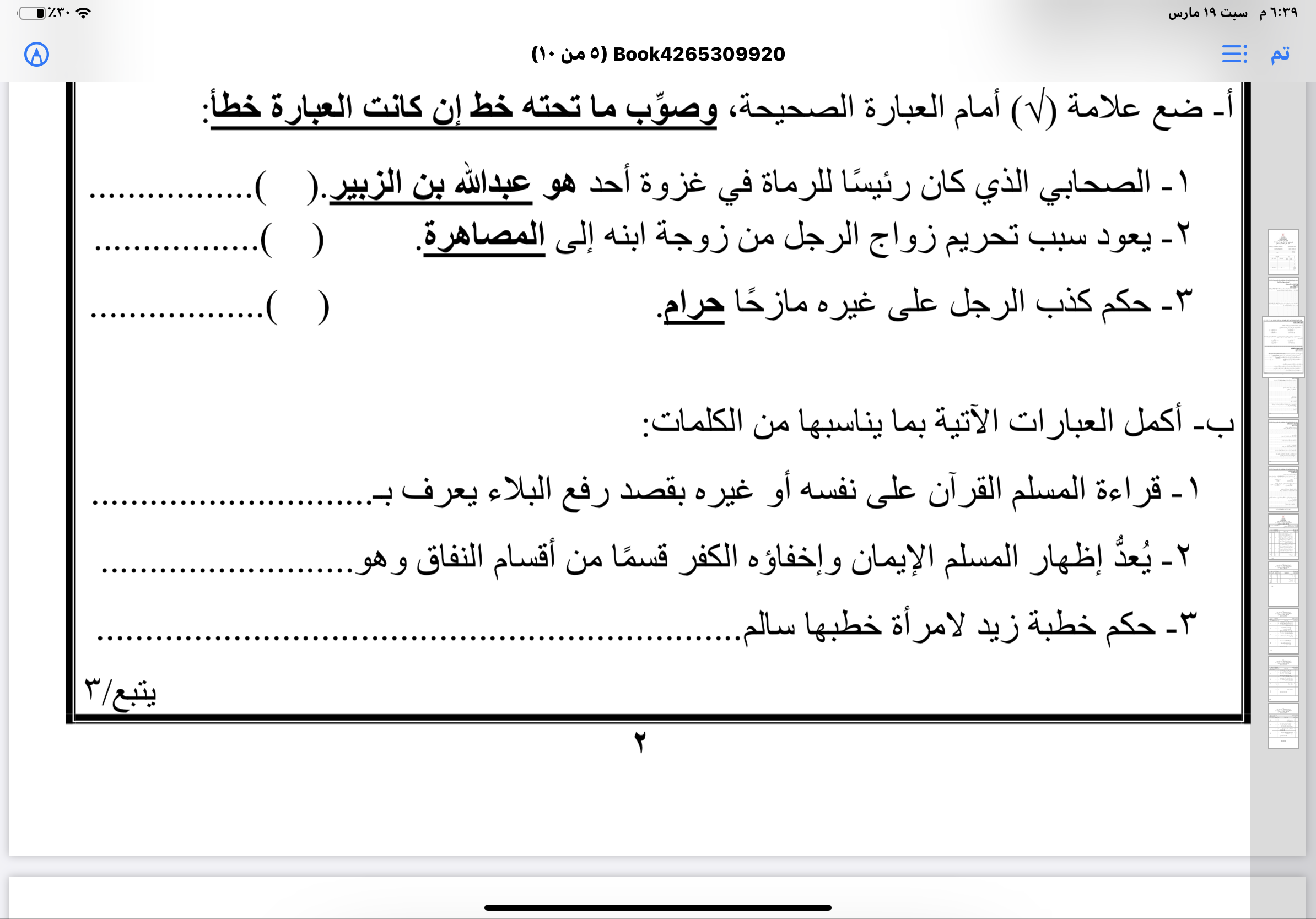 نشاط ختامي
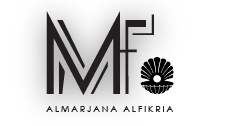 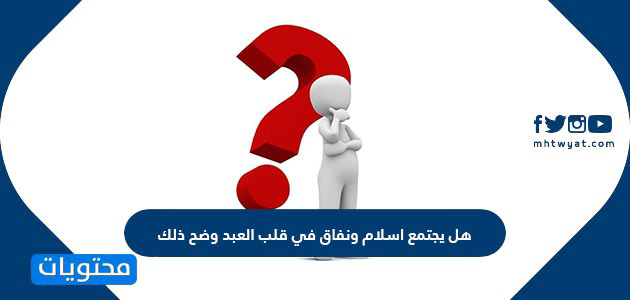 نشاط ختامي
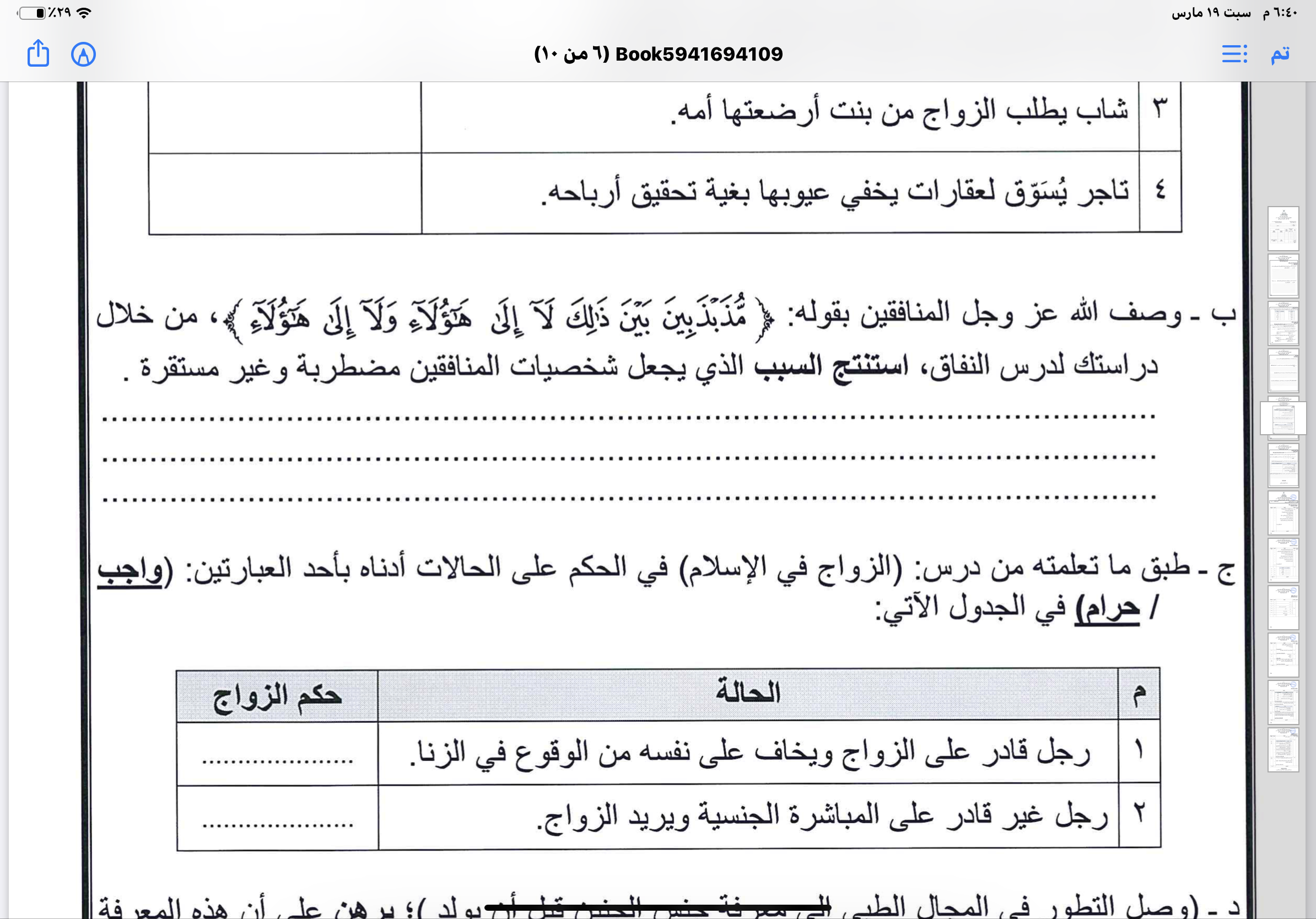 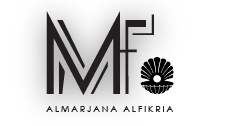